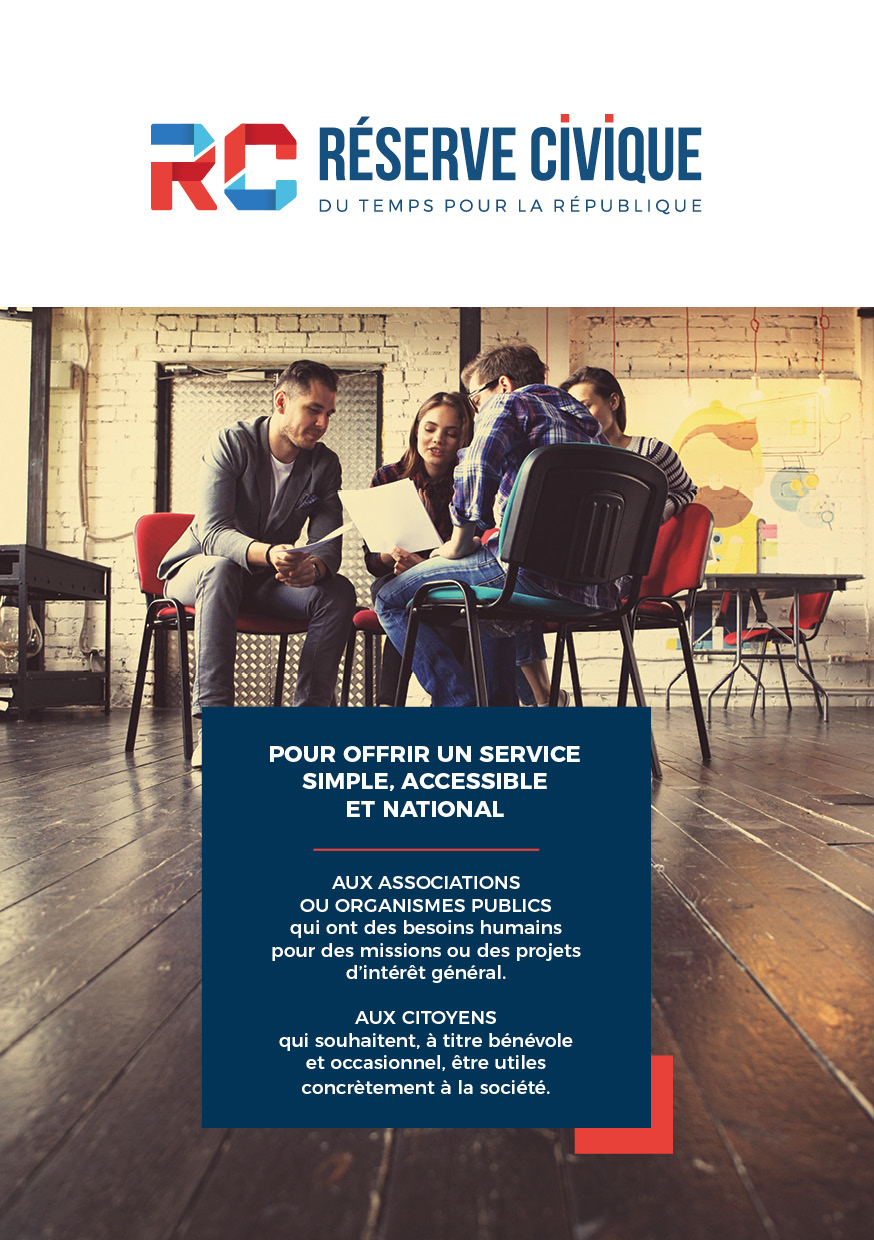 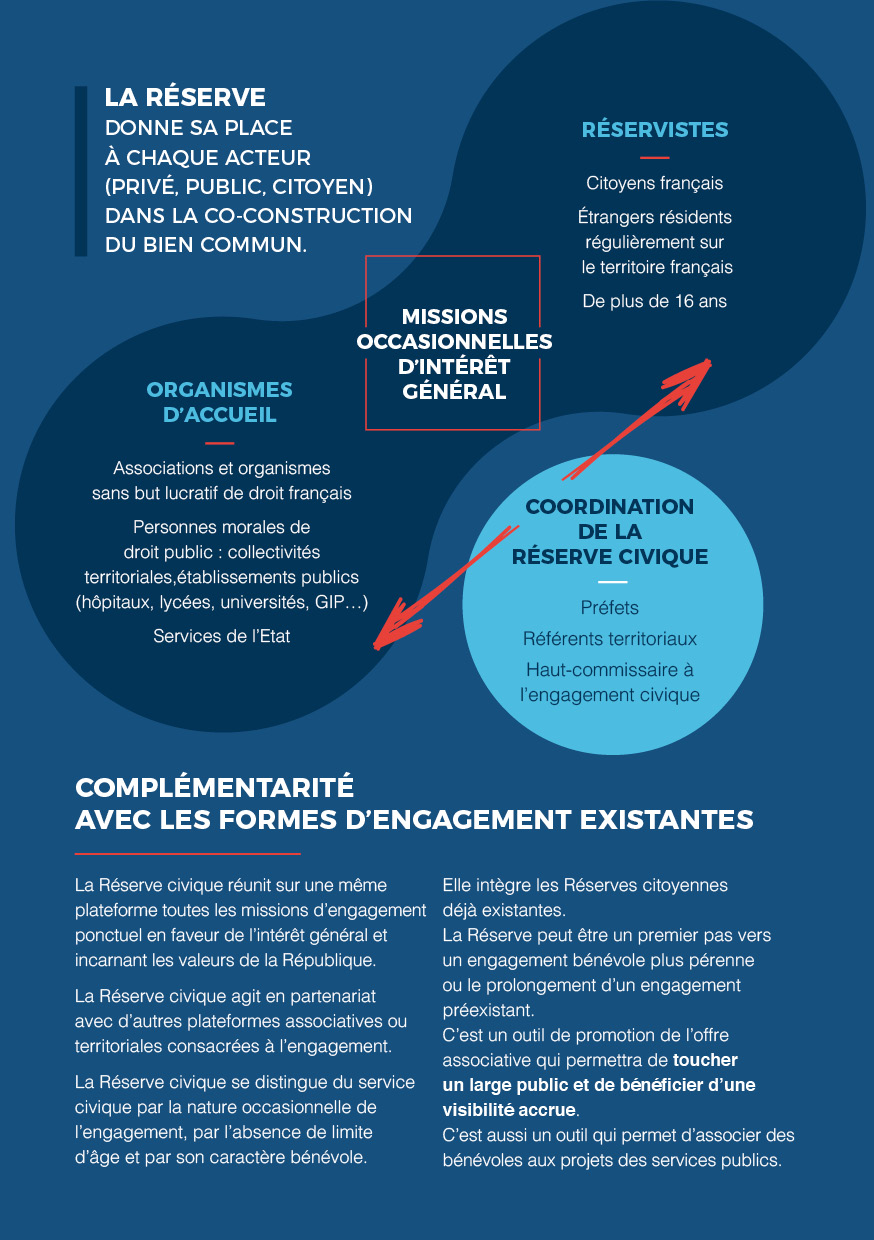 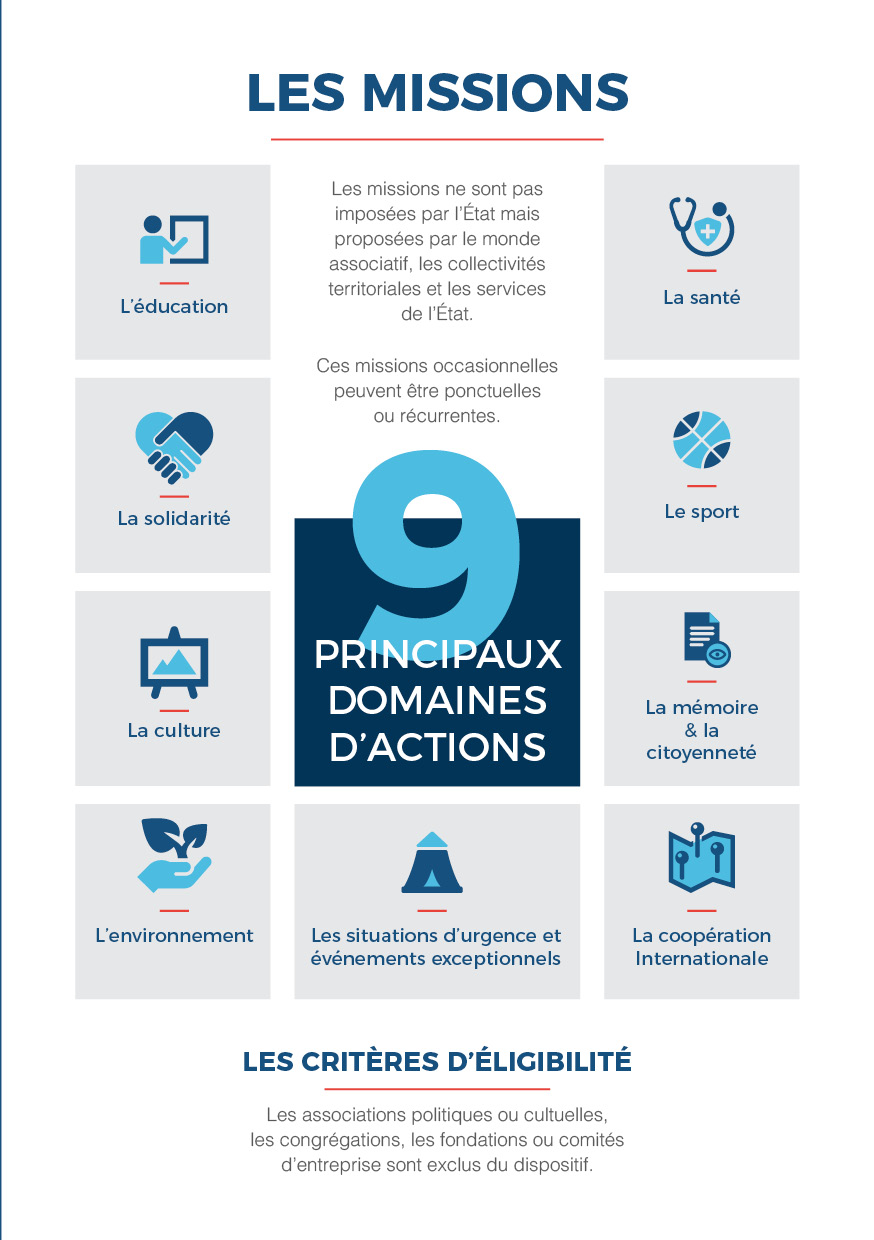 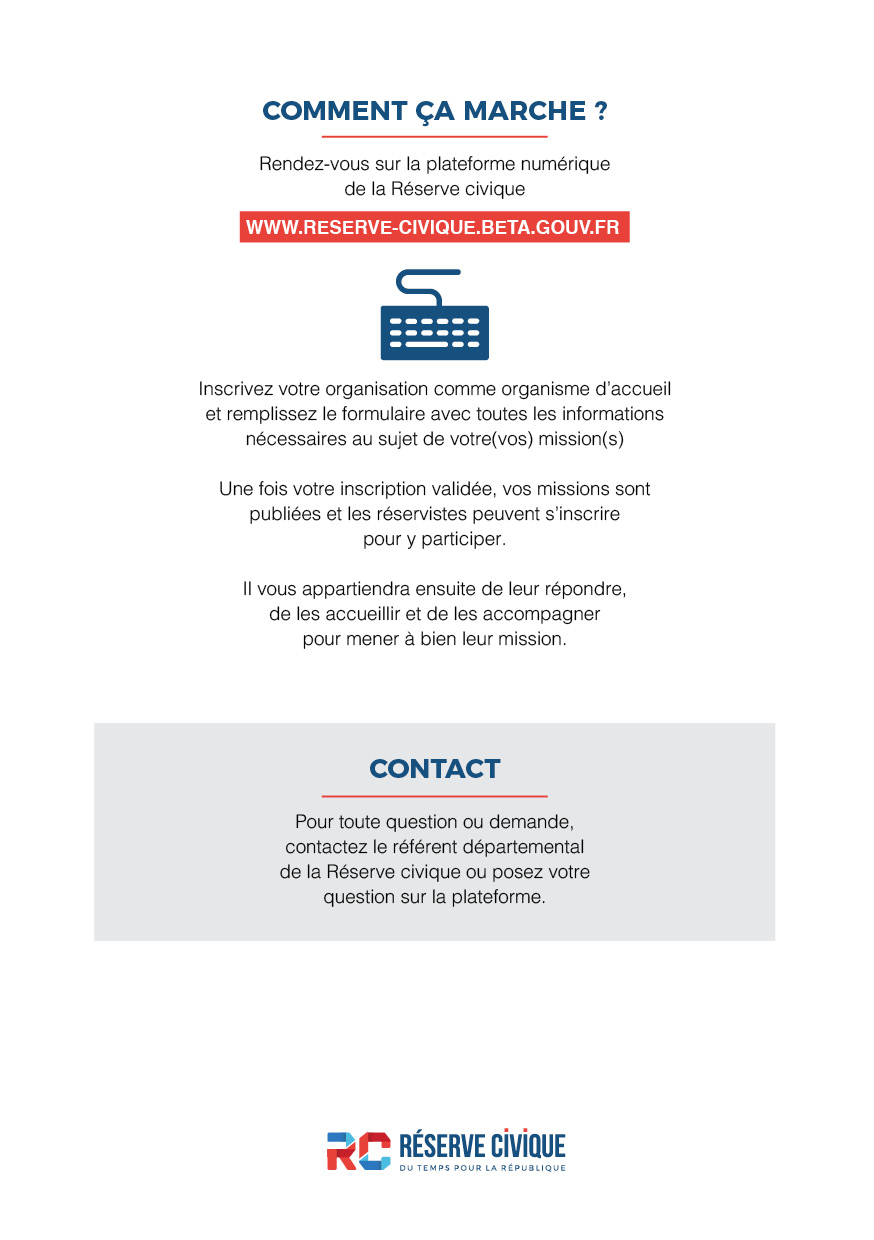 Mettez ici vos 
contacts spécifiques